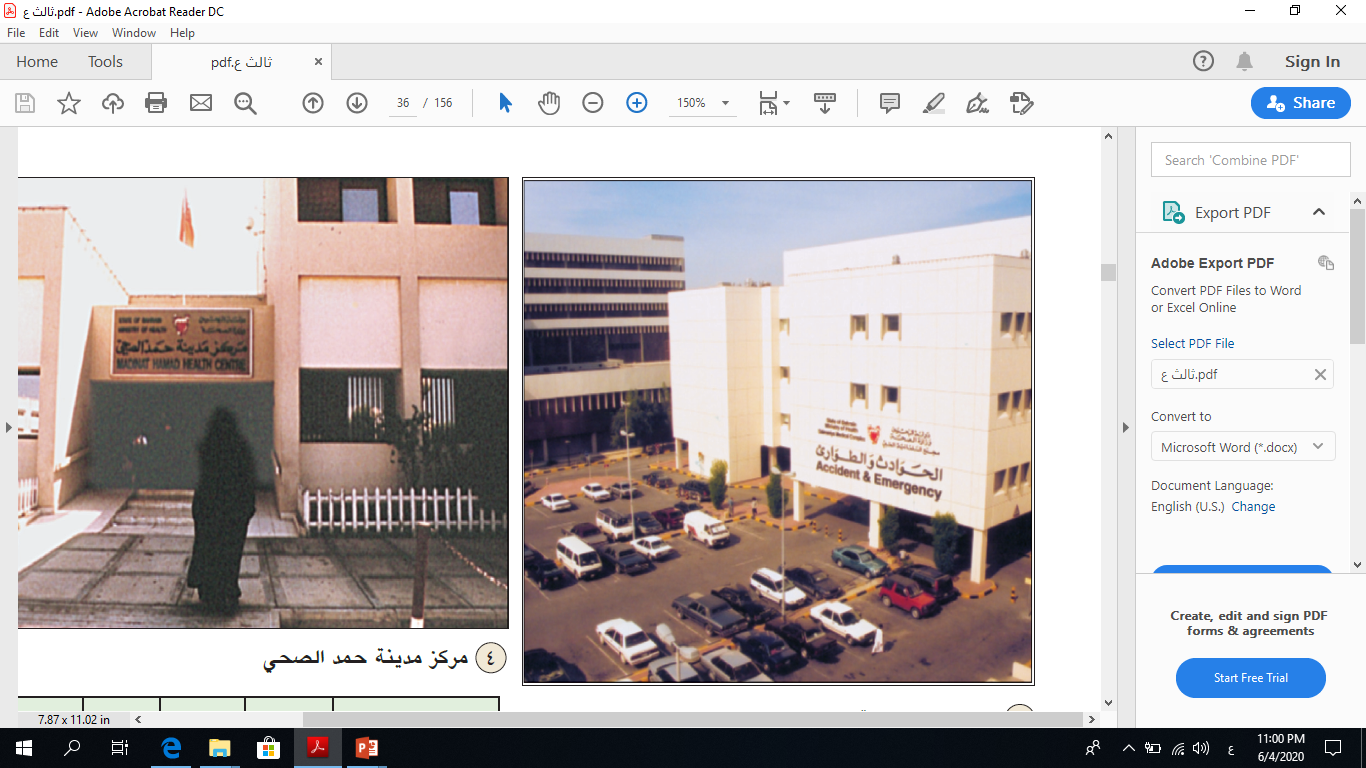 التنمية البشرية: 
1- الصحة
الــدرس (7) صفحة 35
المواد الاجتماعية - الصف الثالث الإعدادي – الفصل الدراسي الأول الوحدة الأولى
المواد الاجتماعية: التنمية البشرية / الصحة
الأهــــــــــــداف
يتوقع من الطالب بعد نهاية الدرس أن:
1
يوضح منجزات البحرين في القطاع الصحي في جميع المجالات.
2
يدرك انعكاسات تقدم الخدمات الصحية على المجتمع البحريني.
المواد الاجتماعية: التنمية البشرية / الصحة
اهتمت البحرين بتحسين الوضع الصحي لأبنائها، من خلال تطوير المؤسسات القائمة، واستحداث مؤسسات أخرى حتى أصبح عددُ المؤسسات الصحية يناهز 34 مؤسسةً تؤمن الخدمات الصحية المجانية للجميع.
المواد الاجتماعية: التنمية البشرية / الصحة
كيف أولت حكومة البحرين اهتمامها بالقطاع الصحي؟
أولاً: الوقاية الصحية:
مراقبة الأغذية ومياه الشرب.
 مكافحة الأمراض المعدِية.
 تأمين لقاحات الأطفال.
 نشر الوعي الصحي بين السُّكان من خلال: 
	أ. برامج التثقيف الصحي في الإذاعة والتلفزيون.
ب: إصدار العديد من الكتب والنشرات والملصقات الصحية كالتوعية الغذائية ومخاطر التدخين وسُبُلِ الوقاية من الأمراض.
المواد الاجتماعية: التنمية البشرية / الصحة
ثانيًا: الرعاية العلاجية:
تحويل مستشفى السَّلمانية إلى مجمعٍ طبيّ بعد توسيعه وتجهيزه بأحدث الأدوات والمعدات الطبية، استحداثُ أقسام ٍتخصصية لمعالجة مختلف الأمراض.
 إنشاء عددٍ من المستشفيات المتخصصة في مجال الولادة والطب النفسي والعَجزَة.
 وجود عددٍ من المستشفيات الخاصة التي تسهم في توفير الرعاية العلاجية للمواطنين.
المواد الاجتماعية: التنمية البشرية / الصحة
ثالثاً: الرعاية الأولية:
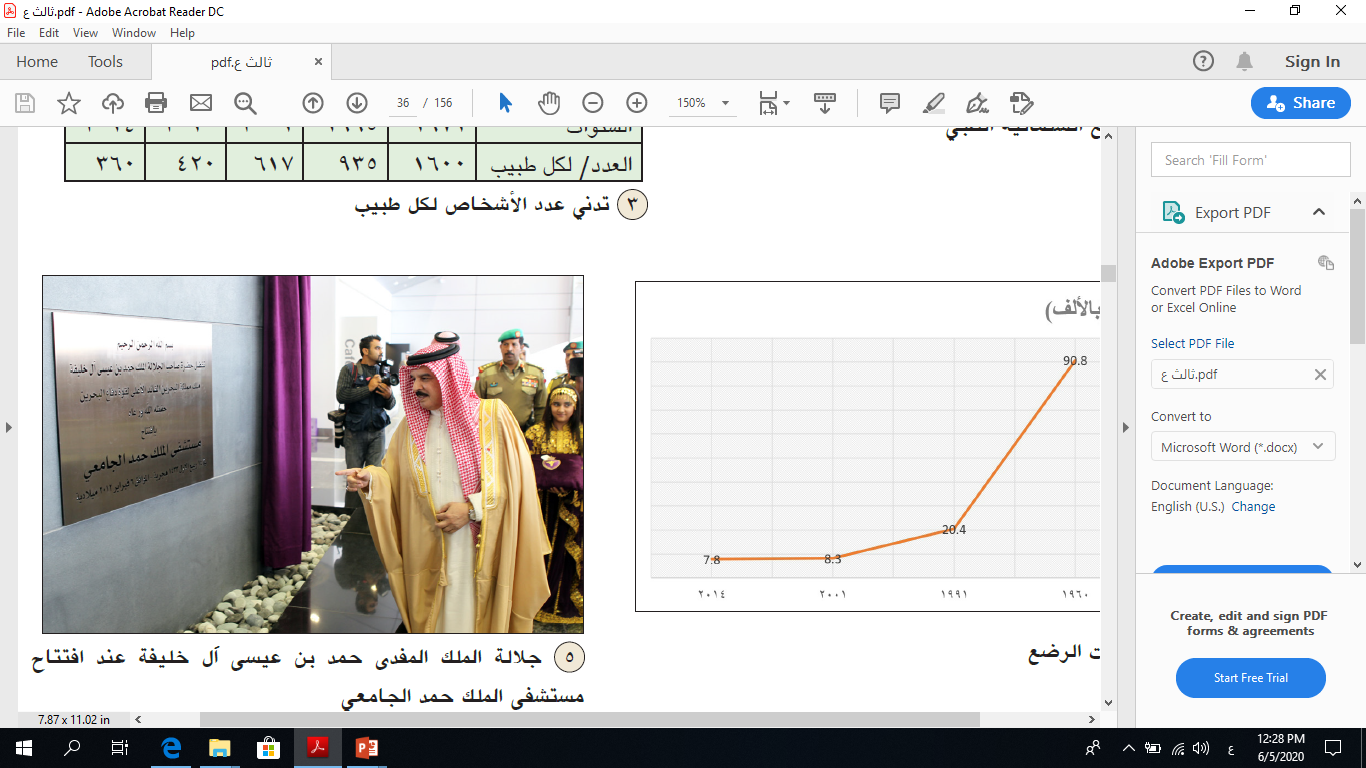 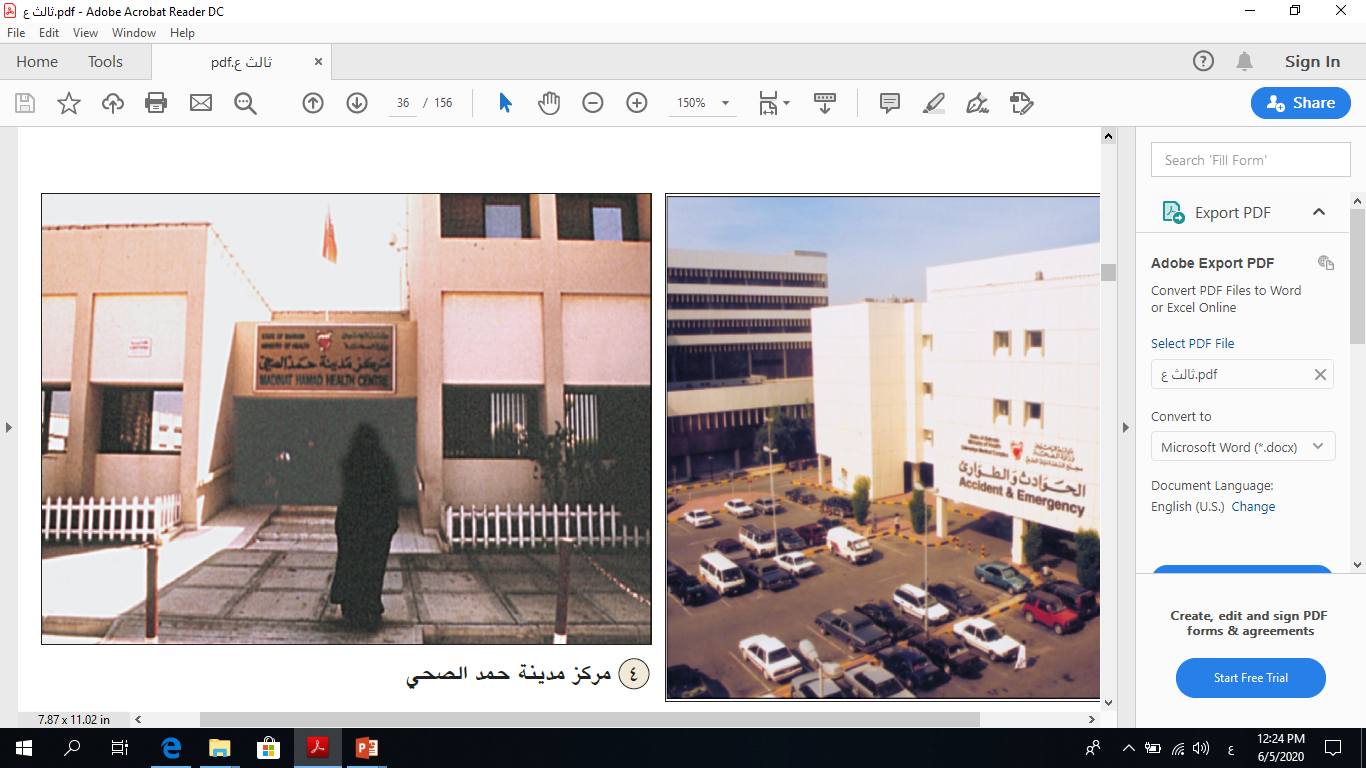 إنشاء العديد من المراكز الصحية في جميع المحافظات وتزويدها بالمعدات والاختصاصيين والفنيين.
 إنشاء مستشفى الملك حمد الجامعي المحدَّث عام 2013م
مركز مدينة حمد الصحي
جلالة الملك المفدى حمد بن عيسى آل خليفة عند افتتاح مستشفى الملك حمد الجامعي
المواد الاجتماعية: التنمية البشرية / الصحة
في إطار توفير الجهاز البشري
استقدمت الحكومة اختصاصيين في مختلف المجالات.
 أرسلت كوادرها الطبية للتخصص في الخارج.
 إنشاء كلية الطب.
 إنشاء كلية العلوم الصحية التي تخرج الممرضين والممرضات والأشعة والمختبر والصيدلة وغيرها.
المواد الاجتماعية: التنمية البشرية / الصحة
ما نتائج الاهتمام بالرعاية الصحية؟
تدني عدد الأشخاص بالنسبة للطبيب الواحد من 1600 شخص لكل طبيب عام 1971م إلى 362 شخصًا عام 2010م.
انخفاض نسبة الوفيات من 9 لكل ألف عام 1971م إلى 3 لكل ألف عام 2013م.
وانخفاض نسبة وفيات الرضَّع من 45 لكل ألف ولادة عام 1975م إلى7,8 لكل الف عام 2012م.
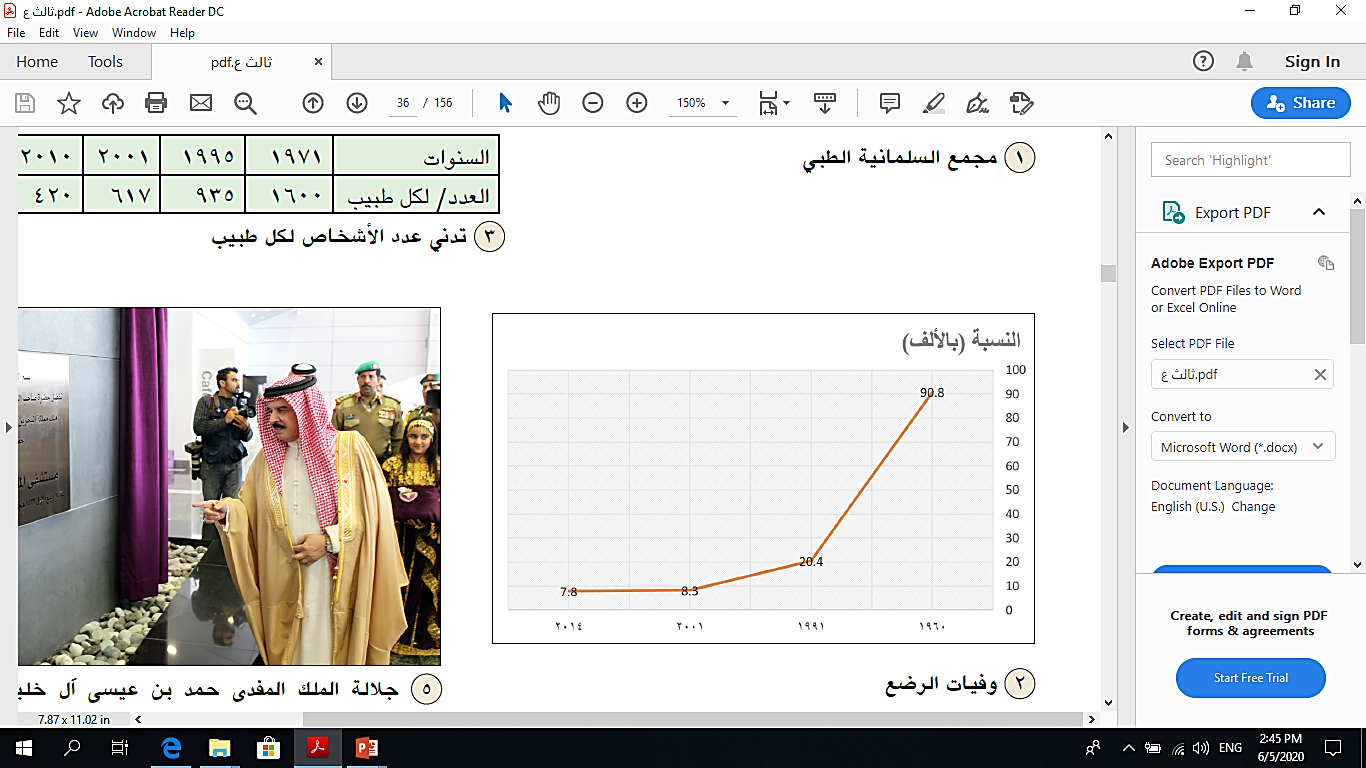 ارتفاع متوسط عمر الإنسان من حوالي 60 سنة مطلع السبعينيات إلى 78,5 سنة في 2011م، والذي يفوق المتوسط العالمي البالغ حوالي67,61.
وفيـات الرضَّـع
القضاء على الكثير من الأمراض والأوبئة الفتاكة كالملاريا.
ارتفاع نسبة الأطفال المحصَّنين حتى قاربت 100%.
المواد الاجتماعية: التنمية البشرية / الصحة
نشــاط تقييمي
ثلاث دقائق
أذكر إنـجازات مملكة البحرين في مجال الرعاية الوقائية.  (إنجازين فقط)
مراقبة الأغذية ومياه الشرب.
 مكافحة الامراض المعدية.
 تامين لقاحات الأطفال.
 نشر الوعي الصحي بين السكان من خلال: 
	أ. برامج التثقيف الصحي في الإذاعة والتلفزيون.
ب: اصدار العديد من الكتب والنشرات والملصقات الصحية كالتوعية الغذائية ومخاطر التدخين وسُبل الوقاية من الأمراض.
المواد الاجتماعية: التنمية البشرية / الصحة
نشــاط تقييمي
ثلاث دقائق
وضح جهود مملكة البحرين في مجال توفير الجهاز البشري في القطاع الصحي.         (ثلاثة جهود فقط)
استقدمت الحكومة اختصاصيين في مختلف المجالات.
 أرسلت كوادرها الطبية للتخصص في الخارج.
 إنشاء كليةِ الطّب.
 إنشاء كليةِ العلومِ الصحيةِ التي تخرج الممرضين والممرضات والأشعة والمختبر والصيدلة وغيرها.
نلتقي في الدرس القادم
المواد الاجتماعية / الصف الثالث الإعدادي /الموارد الطبيعية 2 النفط والغاز الطبيعي